How to use this presentation
Before showing this presentation to staff, you need to fill in a few details about your company and add your company logo.

Anywhere with PURPLE you need to amend / customize before using….
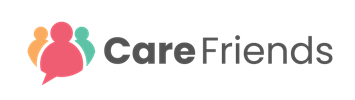 ABC Care are launching Care Friends
Presenter name and date goes here
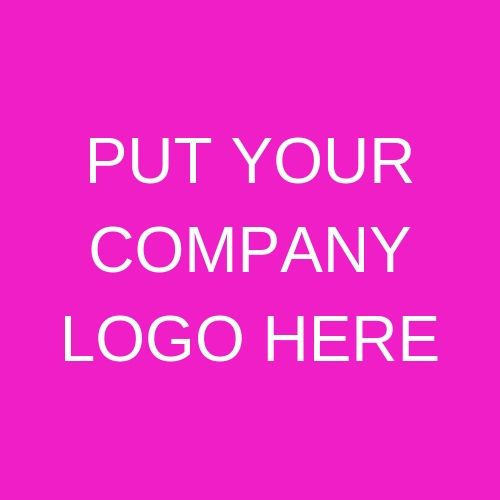 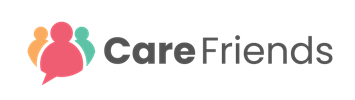 What is Care Friends?
We suggest you play the launch introductory video at this point.  

You can download it and embed it in this slide, or you can show it using the link: https://vimeo.com/345969567
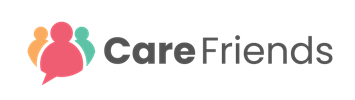 3
Please take out your phones…..
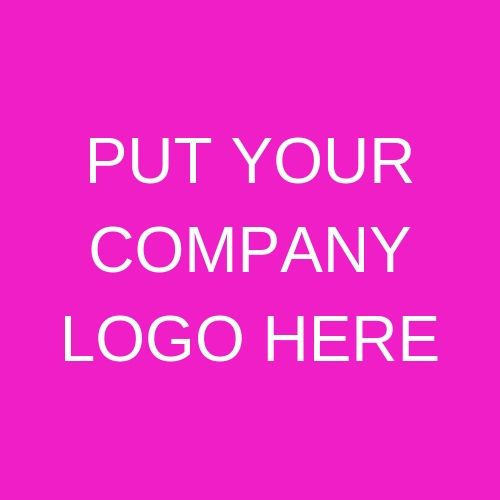 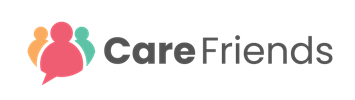 4
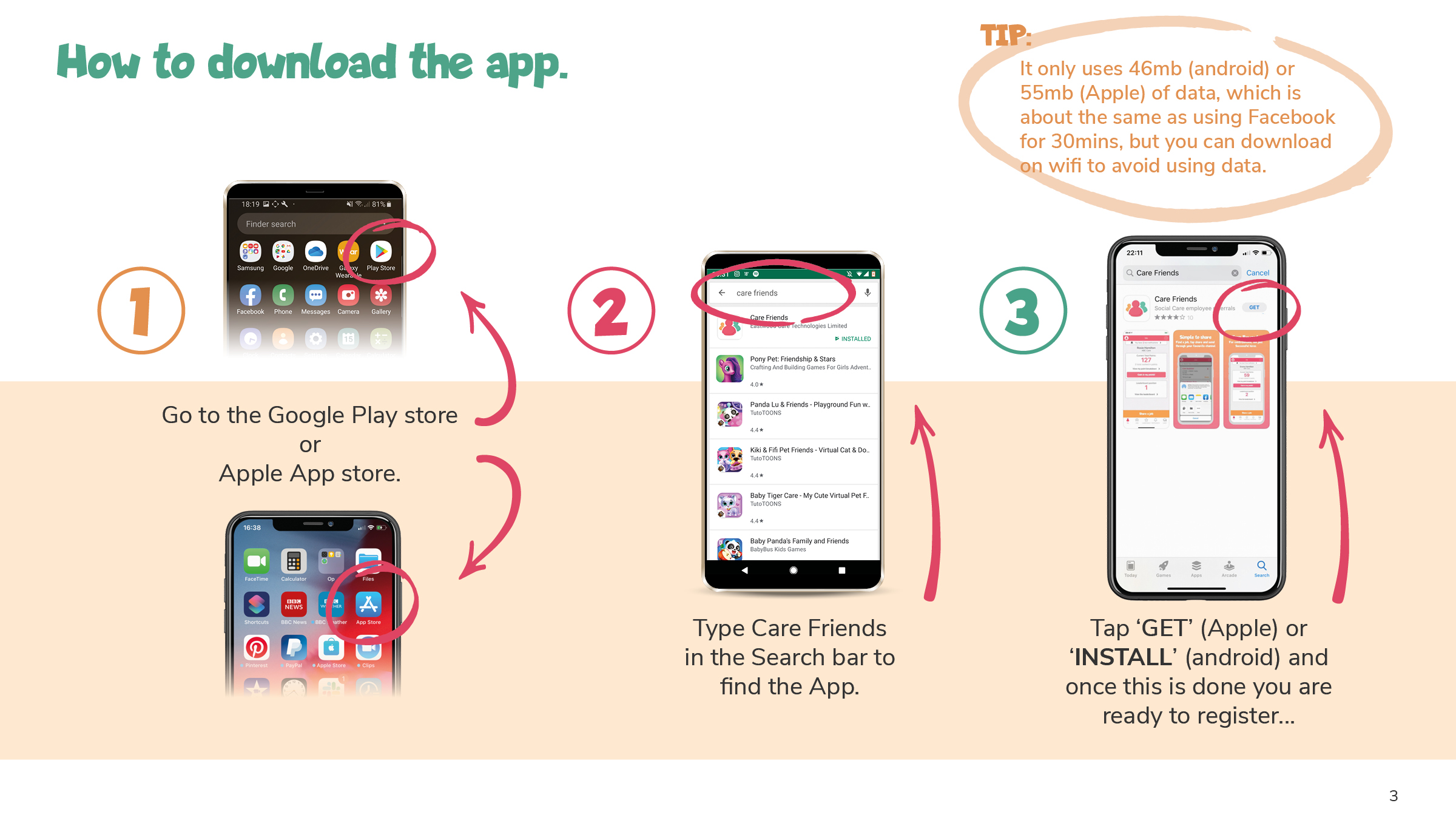 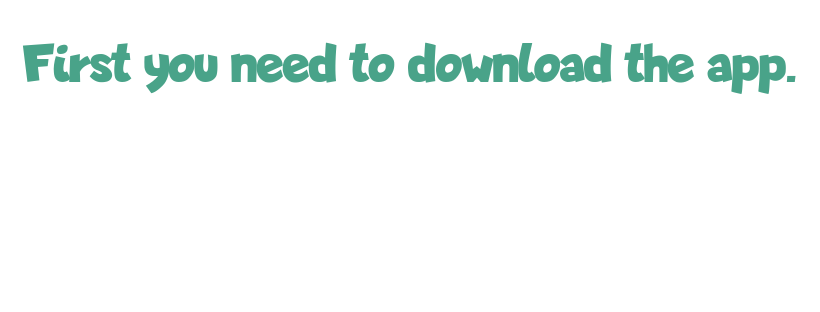 5
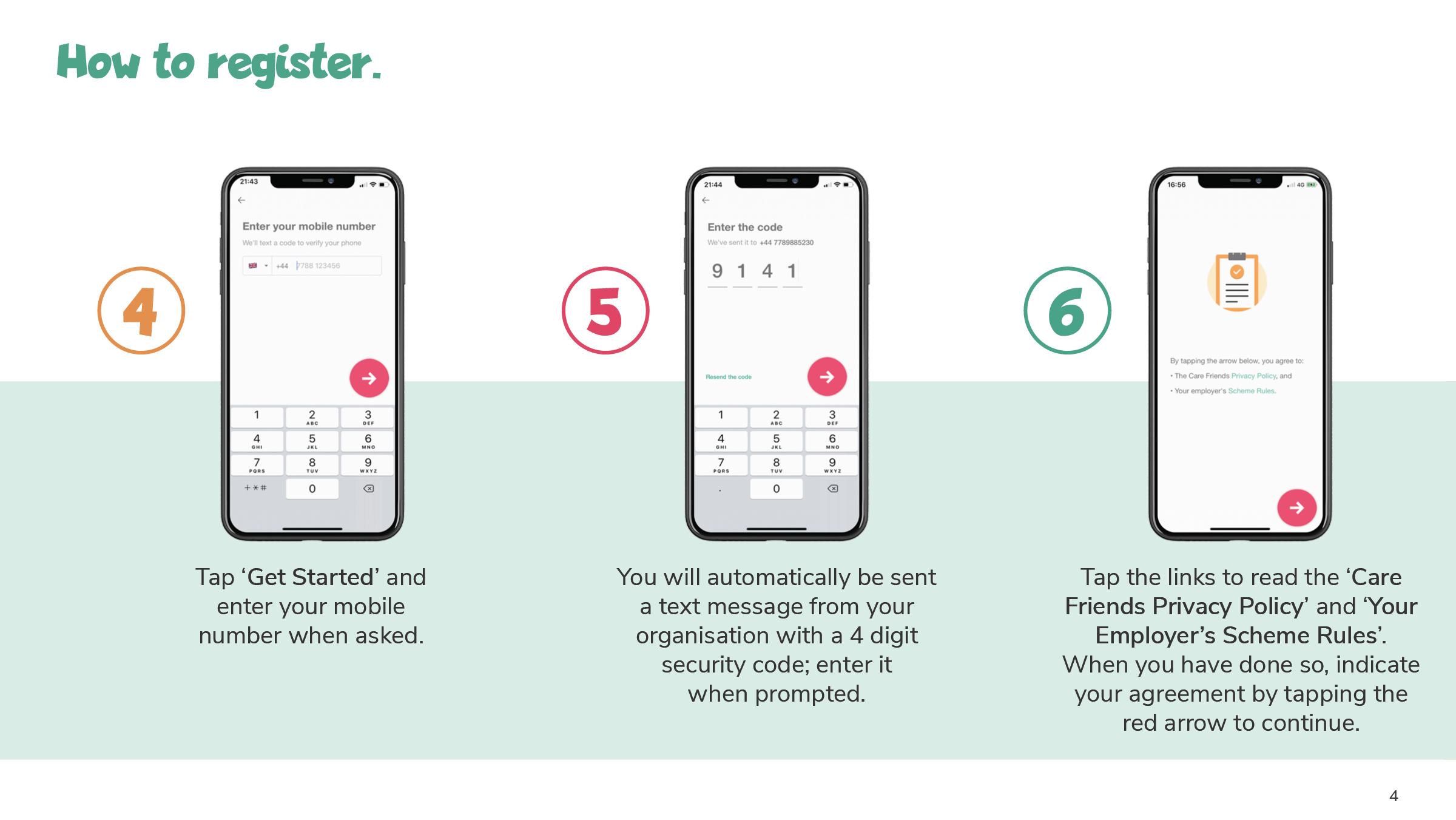 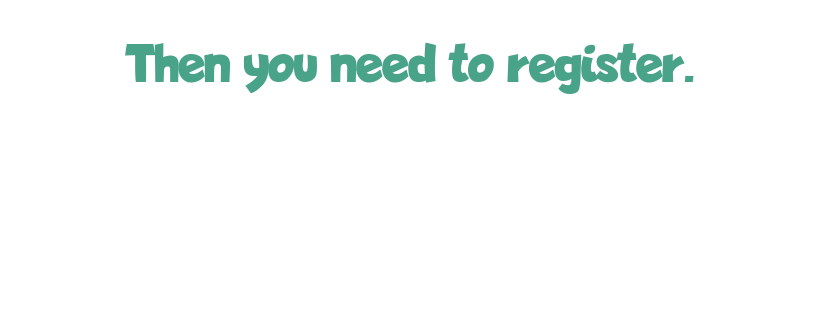 6
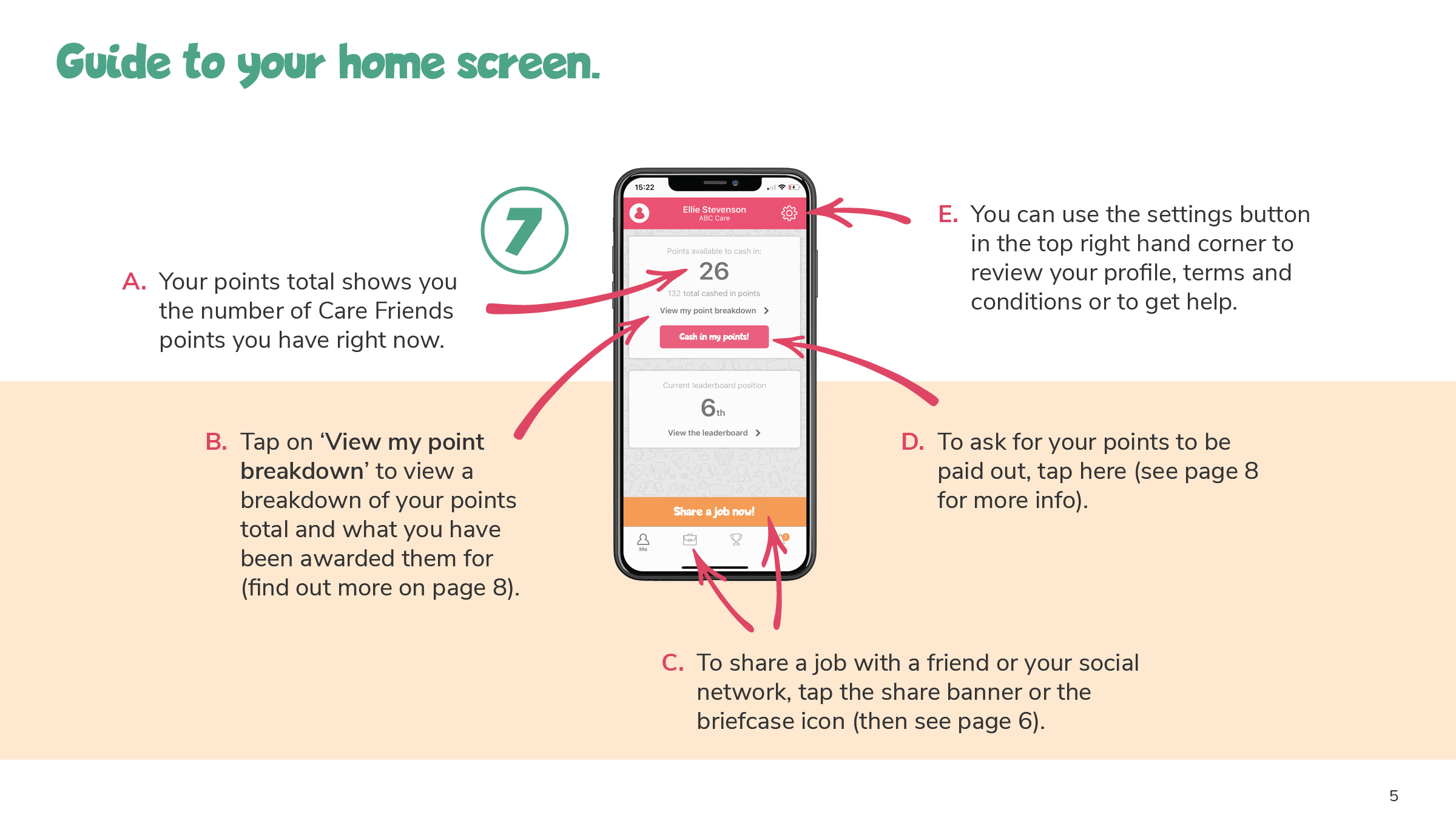 7
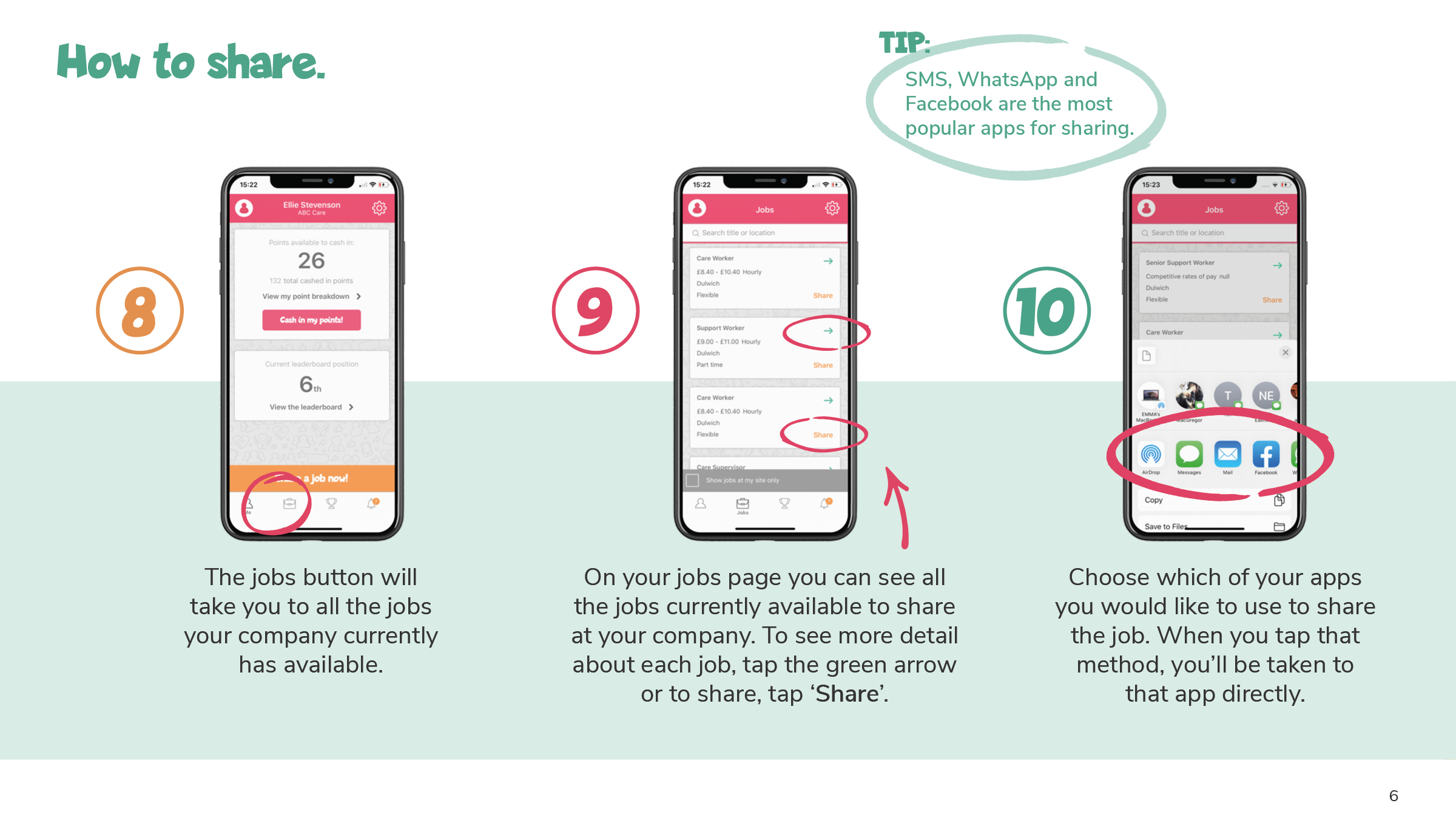 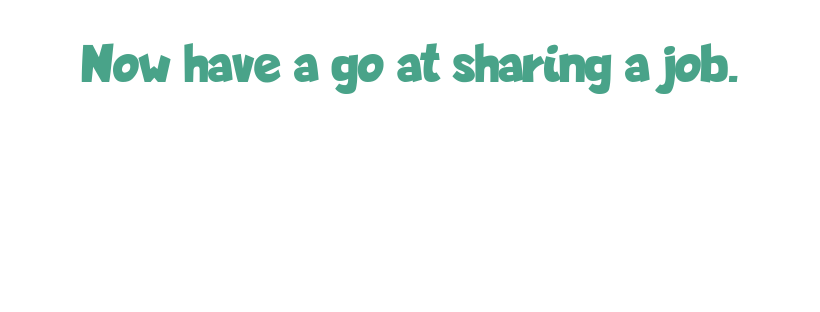 8
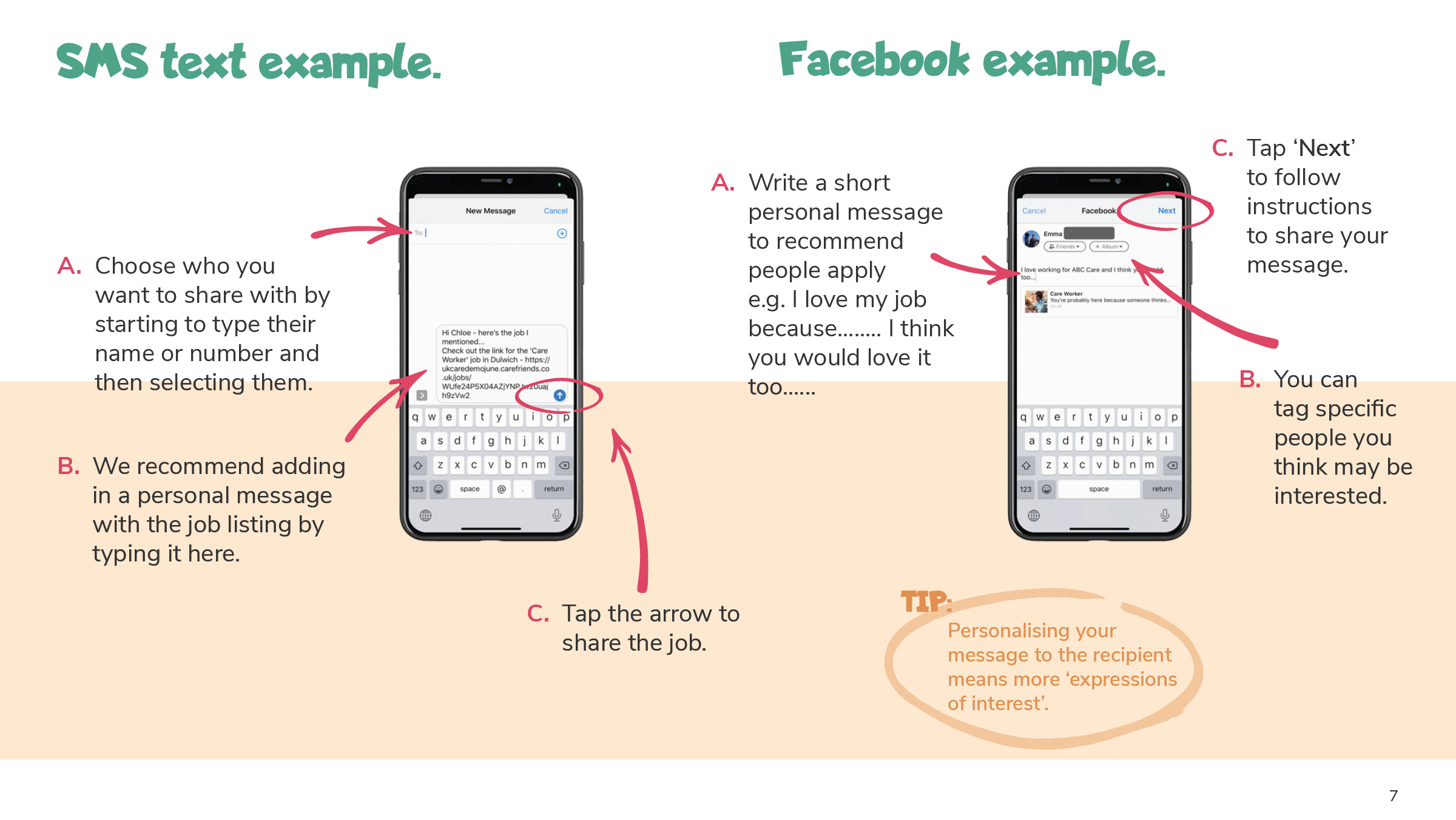 9
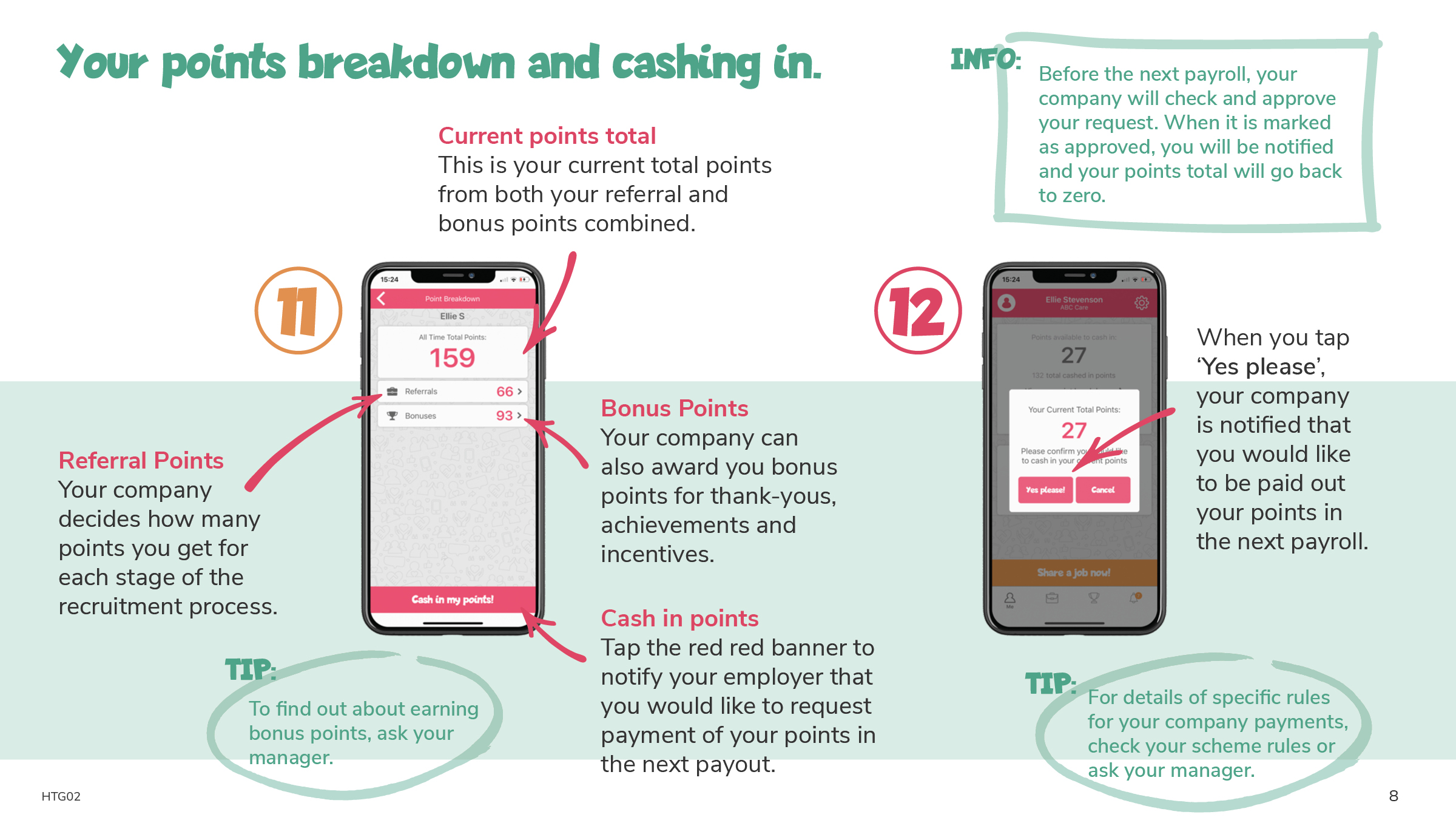 10
Our Scheme Rules
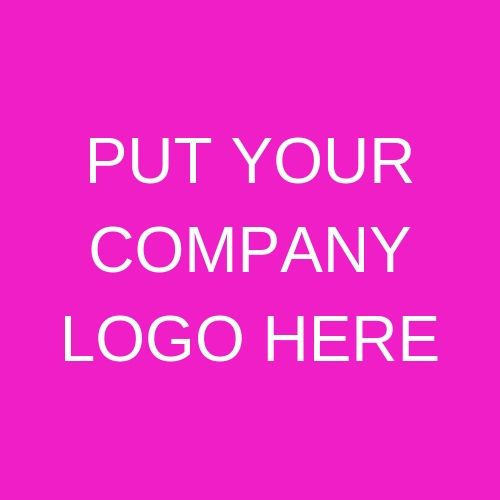 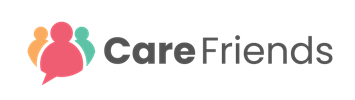 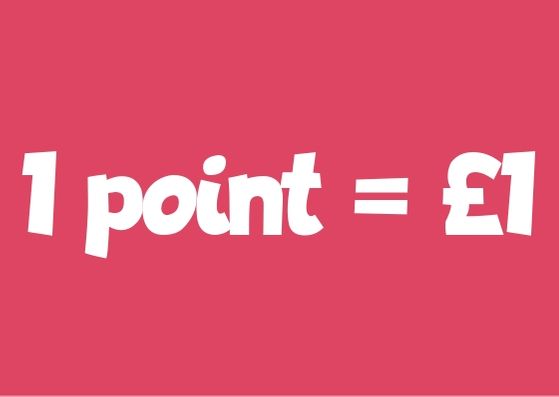 Referral Points Allocations
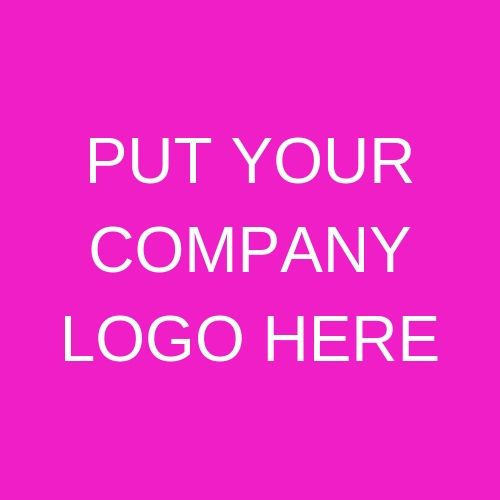 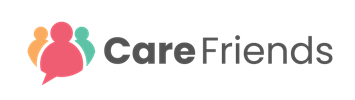 Eligibility
All ABC Care full time / part time / bank staff are eligible to download the app and use it to earn referral points except: [Senior Managers][Recruiters]
Referral points will only be awarded for candidates who meet the following criteria: [insert to “Who can be referred?” section from scheme rules here] 
Shares must be made IN GOOD FAITH i.e. you must believe that the person or people you are sharing with could be interested in a position at ABC Care.  If we believe that you are sharing jobs not in good faith, we reserve the right to a) revoke any referral points from sharing or previous candidates b) disqualify you from sharing jobs and/or earning referral points in the future.
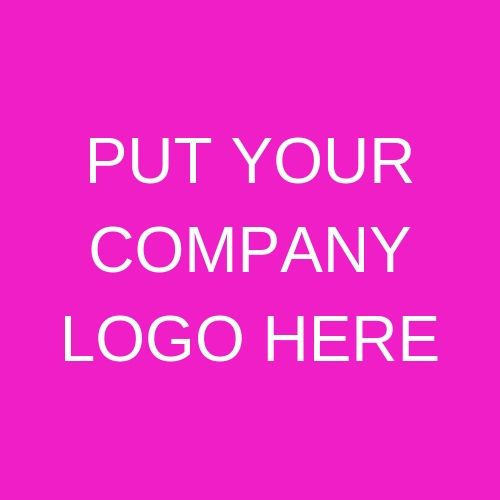 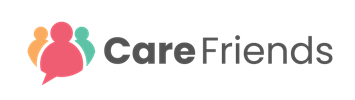 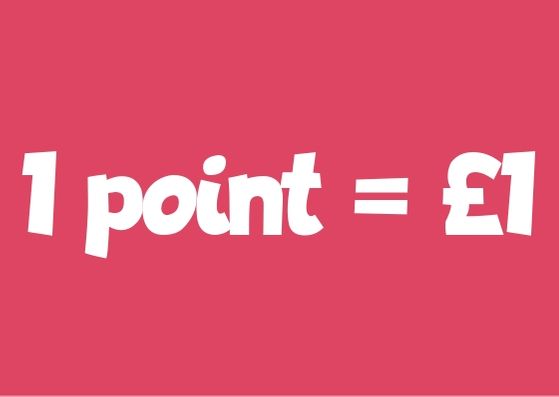 Bonus Points
Please include an overview of any decisions / guidance / rules your organization has for the allocation of bonus points.  This could include e.g. some set point allocations for certain actions and/or simply that they will be given entirely at managers discretion….
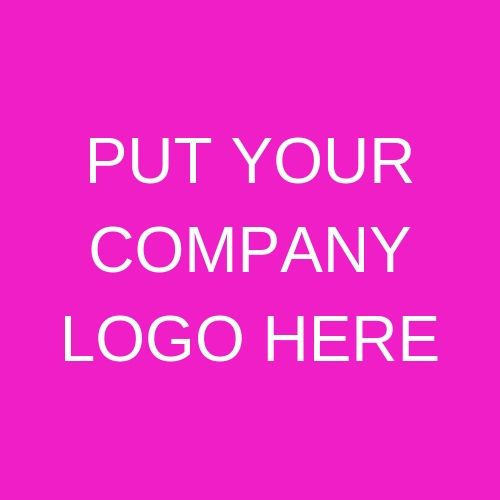 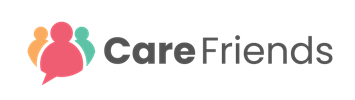 Payment Rules
Points will be ‘paid out’ in the normal payroll – they are therefore subject to tax and normal deductions
To be paid out in that month’s payroll, requests must be submitted via the app by the 15th of the month
You must have a minimum of 10 points before you request to cash in your points
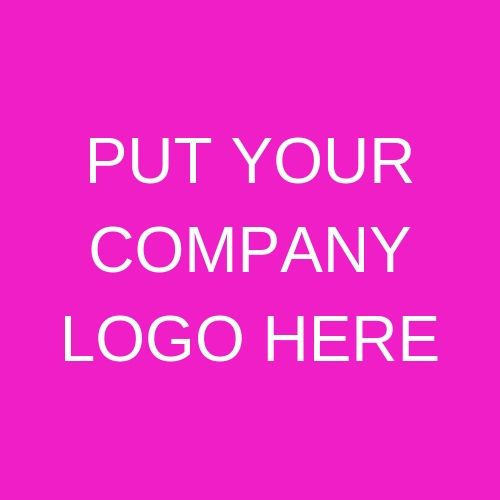 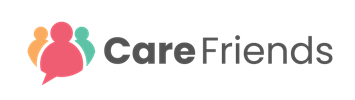 Questions?
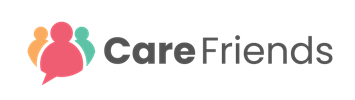 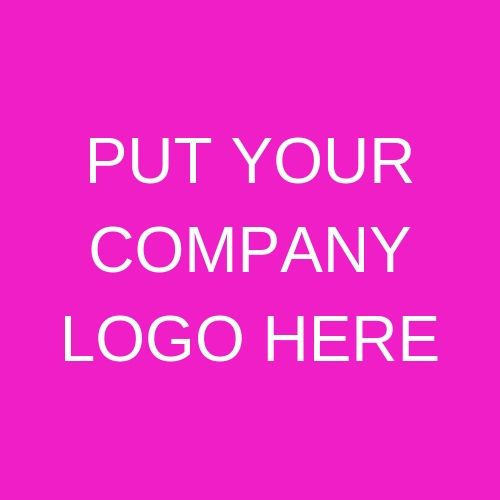 16
‘Caring people know caring people’
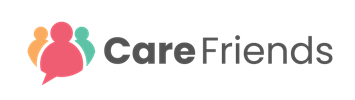